One Family at a Time
Parent Education & Consultation Program
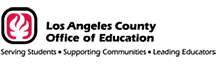 [Speaker Notes: Rami]
“Parent engagement is about relationships, not money”
Let us examine the premise
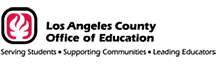 October 10, 2019
PECP
2
[Speaker Notes: Rami]
Los Angeles County Office of Education
Largest COE in the nation

8,000+ students enter our doors

Largest Juvenile Court School

4,751 square miles 

WASC Accredited
ABOUT US
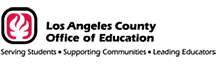 October 10, 2019
PECP
3
[Speaker Notes: Felipe]
Juvenile Court Schools
“family involvement as one of three most important issues [facing education for adjudicated minors], but also the most operationally challenging [one].” 

(Center for Juvenile Justice Reform, 2008)
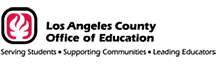 October 10, 2019
PECP
4
[Speaker Notes: Felipe]
The Curriculum
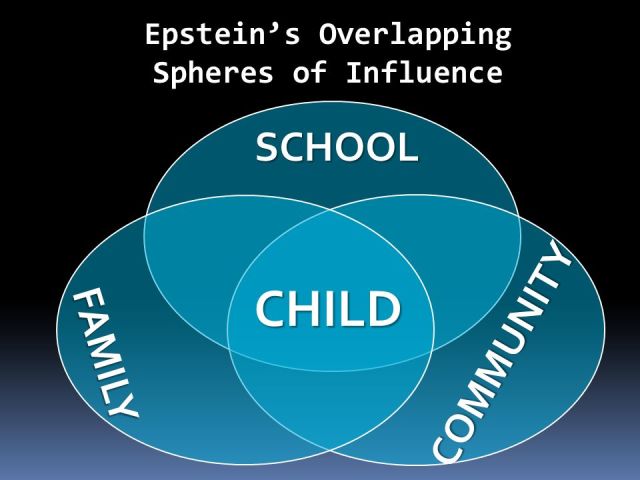 Strengthening the Family
Socio-emotional needs
Prevention and Support
College and Career Readiness
Community
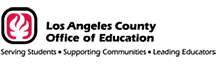 October 10, 2019
PECP
5
[Speaker Notes: Jael]
The Curriculum – Meet the Needs
Motivational Speakers
Experts In The Field
Navigating the Juvenile System
Community Resources
Researchers
Violence Prevention
Gang Intervention 
Drug and Alcohol Abuse Prevention  
Human Trafficking Awareness
Fatherhood and Parenting Styles
Bullying Stops With You
The Power of Education  
Educational Technology
College Knowledge for Parents
Resiliency 
Improving Communication Within The Family
October 10, 2019
PECP
6
[Speaker Notes: Jael]
The Curriculum
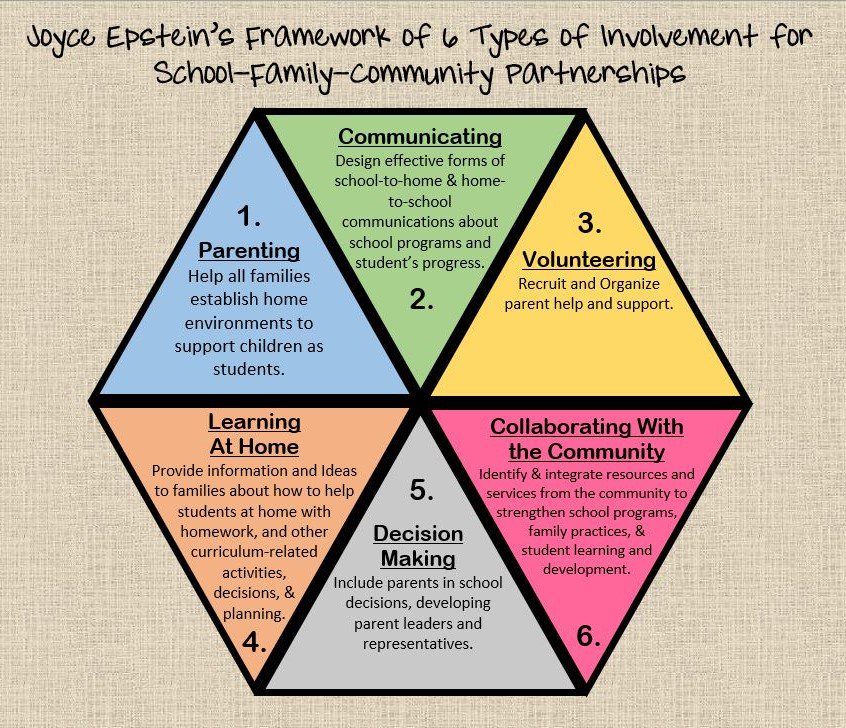 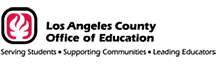 October 10, 2019
PECP
7
[Speaker Notes: Jael]
Principles for Growth
Focus is on the needs of families and communities.
High Quality Instruction
Making connections to resources
Positive Relationships
Research-based
Welcoming and caring people
Safe Culture
Civic and local resources
Community Partnerships
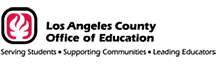 October 10, 2019
PECP
8
[Speaker Notes: Jael]
Opportunities for Families
Workshops per Year
Past practice
October 10, 2019
PECP
9
[Speaker Notes: Felipe]
Participants
2,000+
2,000+
1,600+
2018-19
2017-18
2016-17
471
2015-16
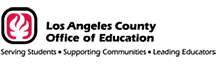 October 16, 2018
PECP
10
[Speaker Notes: Felipe]
Growth Strategy
4
3
Steps to support, guide and solicit feedback from families
2
2018-19
Year 3 Maintenance and Expansion
2017-18
1
Year 2 Implementation
Personalized Outreach
Led by Staff
All PAUs
2nd Annual Parent Conference 
PAC/DELAC
Community Partnerships
Court-mandated Parenting Classes
LACOE Curricula
2016-17
Personalized Outreach
Led by Staff
All PAUs
3rd Annual Parent Conference 
PAC/DELAC
Community Partnerships
Court-mandated Parenting Classes
LACOE Curricula 
Support to Community Schools Initiative
Year 1 Implementation
2015-16
Personalized outreach
Led by Staff
All PAUs
1st Annual Parent Conference
PAC/DELAC
Community Partnerships
Court-mandated Parenting Classes
Past Practice
Vendor Contracted
5 School Sites
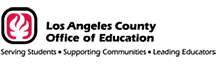 October 10, 2019
[Speaker Notes: Jael]
Title I – Supporting Family Engagement
Vendor Driven
Served 5 schools 
Limited and restricted
2015-16
$450,000
Subsequent Years
LACOE Driven
All Schools 
Autonomous
Capacity Building
Staff Driven and Supported
Superintendent’s Support
$125,000
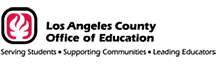 October 10, 2019
PECP
12
[Speaker Notes: Rami]
OUR TEAM
Supporting families and students one at a time.
Jael 
Ovalle
RamiChristophi
Project Director, Title I
Program Manager, Parent Education
(562) 401-5739 (Office)
(562) 774 5624 (Cell)
(562) 401 5534 (Office) 
(213) 434 2939 (Cell)
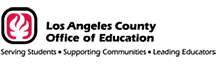 October 10, 2019
PECP
13
[Speaker Notes: Jael, Rami, Felipe]
THANK  YOU!
LACOE
Phone:
562-401-5534
Email:
Ovalle_jael@lacoe.edu
Website:
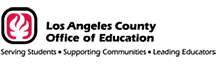 http://www.lacoe.edu/
October 10, 2019
PECP
14